Московский институт электроники и математики им. А.Н. Тихонова
Москва
26.09.2024 г.
Департамент электронной инженерии
Научно-учебная группа «Управление надежностью на предприятиях»Доклад подготовлен в ходе проведения исследования Проект № 24-00-024 «Развитие методов прогнозирования показателей надежности электронных модулей» в рамках Программы «Научный фонд Национального исследовательского университета «Высшая школа экономики» (НИУ ВШЭ)» в 2024 г.
Доклад «Методология управления рисками в проекте»

Докладчик Козлова Анастасия Александровна, студент 4 года обучения – ОП “ИТСС”
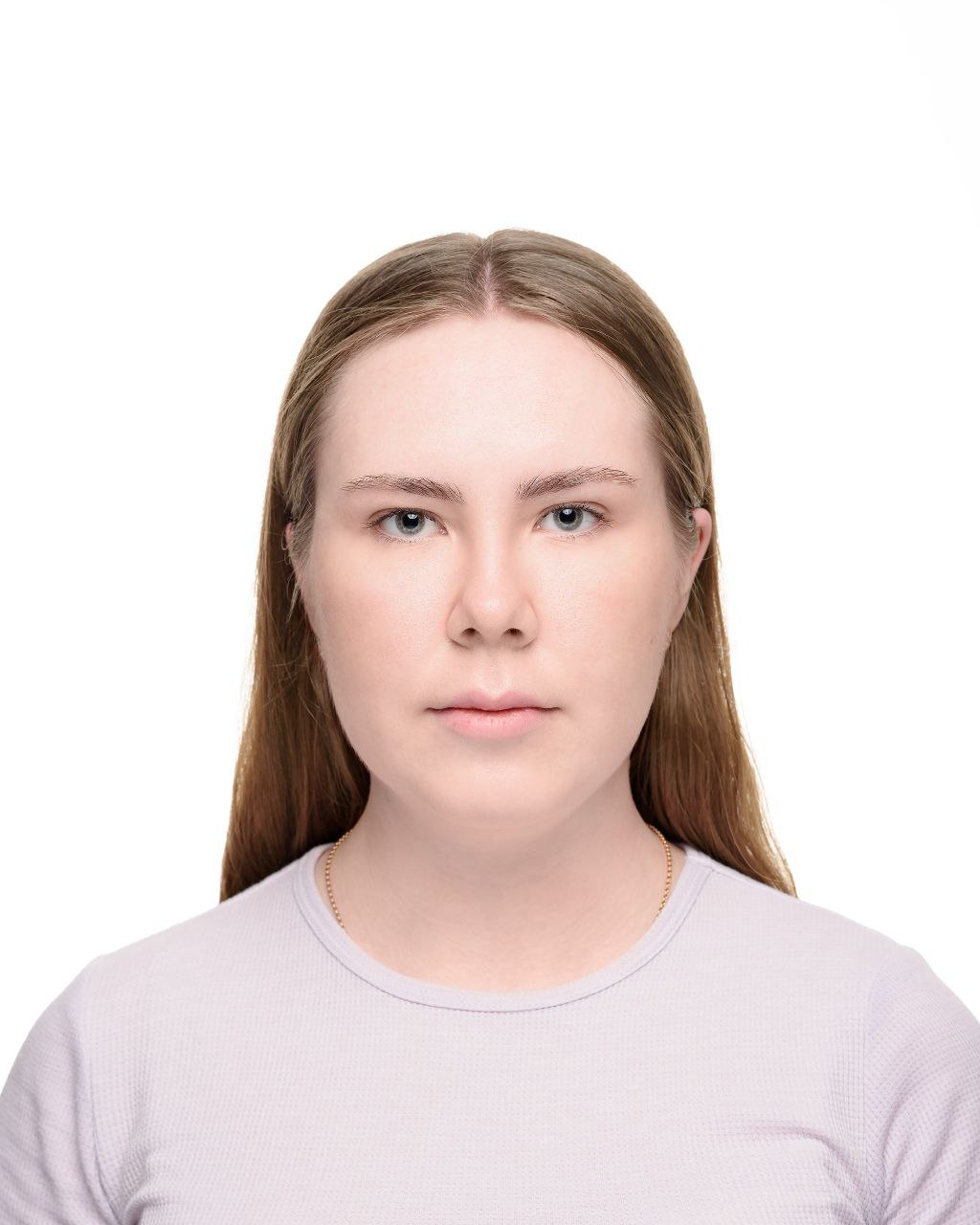 Московский институт электроники и математики им. А.Н. Тихонова
Управление надежностью   на предприятиях
Методология управления рисками в проекте
Проект
это ограниченная во времени деятельность для создания новых (уникальных) продуктов, услуг или результатов» (РМВОК, 2013).

Из определения проекта вытекает, что:
1) получение уникального продукта (услуга, результат) сопряжено с неопределенностью многих параметров проекта и ведет к большому количеству рисков (в том числе критических);
2) неопределенность и значительные риски приводят к необходимости внесения существенных изменений в проект.
Московский институт электроники и математики им. А.Н. Тихонова
Управление надежностью   на предприятиях
Методология управления рисками в проекте
Риск проекта
– это неопределенное событие, которое в случае возникновения имеет позитивное или негативное воздействие по меньшей мере на одну из целей проекта
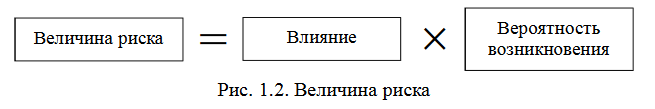 Московский институт электроники и математики им. А.Н. Тихонова
Управление надежностью   на предприятиях
Методология управления рисками в проекте
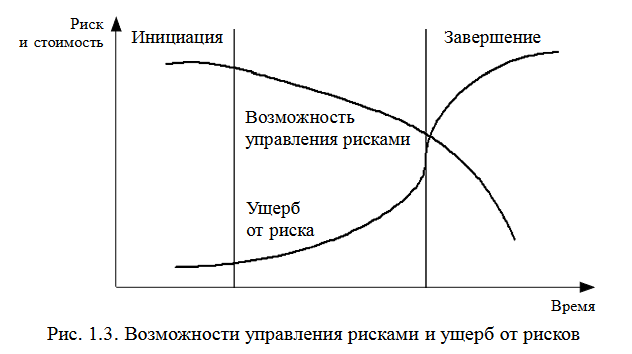 Московский институт электроники и математики им. А.Н. Тихонова
Управление надежностью   на предприятиях
Методология управления рисками в проекте
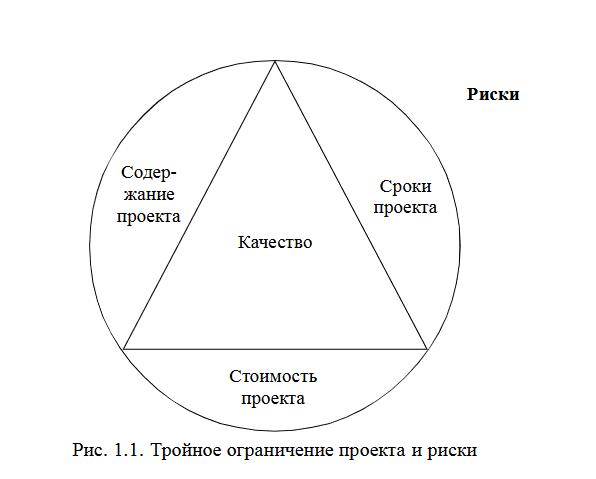 Московский институт электроники и математики им. А.Н. Тихонова
Управление надежностью   на предприятиях
Методология управления рисками в проекте
Управление содержанием проекта
Содержание – это термин, с помощью которого описываются границы проекта. Содержание определяет не только то, что должно быть получено в результате выполнения проекта, но и то, что не будет получено после завершения проектных работ.

Для повышения эффективности управления содержанием рекомендуется в ходе выполнения проекта выполнить следующие основные процедуры:

1) определить требования участников проекта; 
2) определить содержание проекта; 
3) определить иерархическую структуру работ;
4) подтвердить содержание проект
Московский институт электроники и математики им. А.Н. Тихонова
Управление надежностью   на предприятиях
Методология управления рисками в проекте
Определение содержания проекта
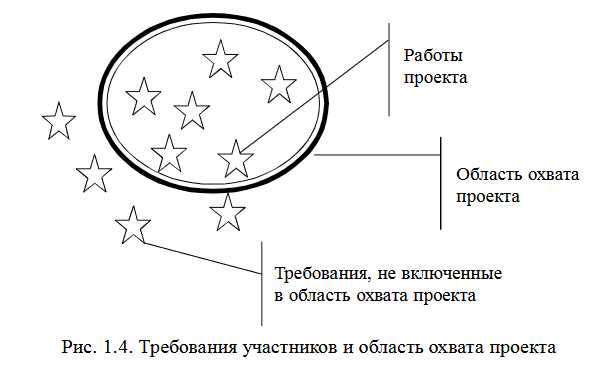 Московский институт электроники и математики им. А.Н. Тихонова
Управление надежностью   на предприятиях
Методология управления рисками в проекте
Определение иерархической структуры проекта
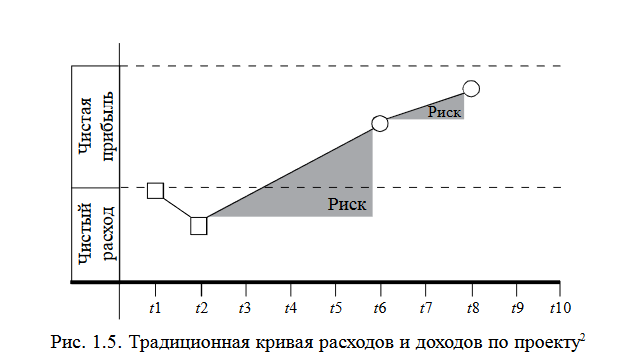 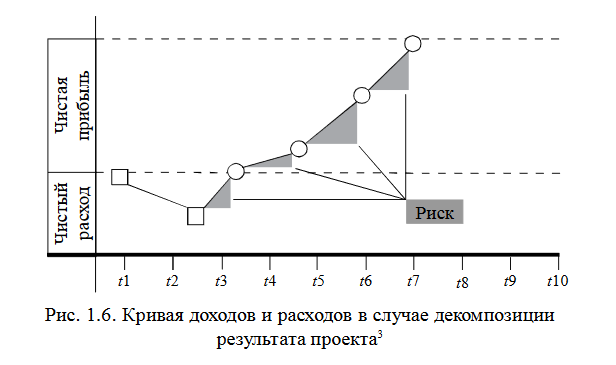 Московский институт электроники и математики им. А.Н. Тихонова
Управление надежностью   на предприятиях
Методология управления рисками в проекте
Подтверждение содержания проекта
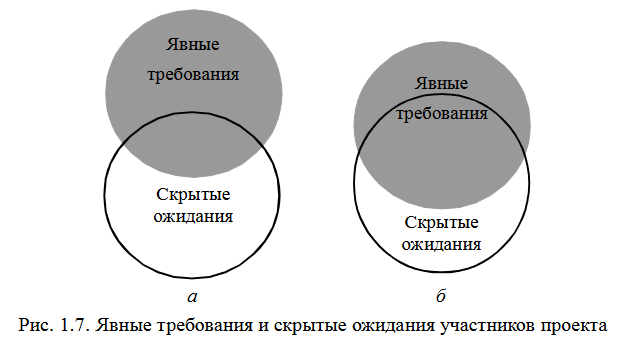 Московский институт электроники и математики им. А.Н. Тихонова
Управление надежностью   на предприятиях
Методология управления рисками в проекте
Управление сроками проекта
определить состав операций; 
определить взаимосвязь операций; 
определить ресурсы, необходимые для выполнения операций; 
определить длительность операций; 
разработать расписание проекта; 
управлять расписанием проекта.
Московский институт электроники и математики им. А.Н. Тихонова
Управление надежностью   на предприятиях
Методология управления рисками в проекте
Управление стоимостью проекта
Стоимость проекта – это совокупность стоимостей всех ресурсов, необходимых для получения результата проекта. Таким образом, оценка всех затрат по проекту эквивалентна оценке общей стоимости проекта.

Область знаний «Управление стоимостью проекта» включает в себя следующие процессы:
стоимостную оценку; 
разработку бюджета проекта; 
управление стоимостью.
Московский институт электроники и математики им. А.Н. Тихонова
Управление надежностью   на предприятиях
Методология управления рисками в проекте
Управление стоимостью. Метод освоенного объема
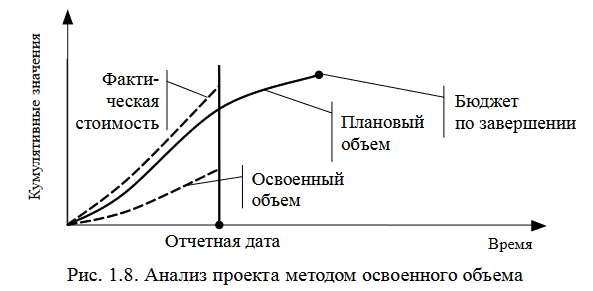 Московский институт электроники и математики им. А.Н. Тихонова
Управление надежностью   на предприятиях
Методология управления рисками в проекте
Дополнительные факторы
Качество проекта
Человеческие ресурсы проекта
Коммуникации проекта
Управление поставками (взаимодействие с бизнес-партнерами)
Московский институт электроники и математики им. А.Н. Тихонова
Управление надежностью   на предприятиях
Методология управления рисками в проекте
Качество проекта
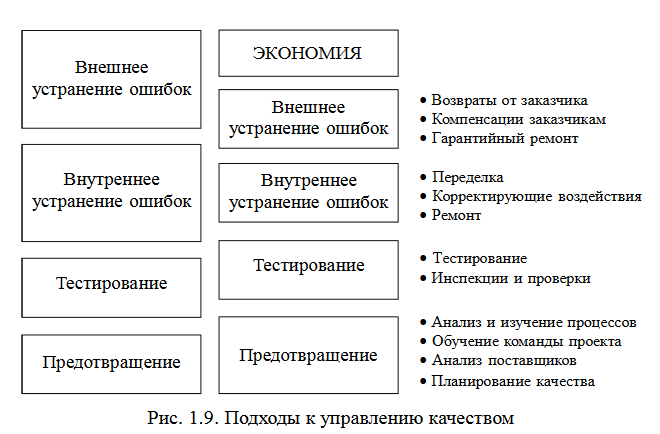 Московский институт электроники и математики им. А.Н. Тихонова
Управление надежностью   на предприятиях
Методология управления рисками в проекте
Цикл управления рисками проекта
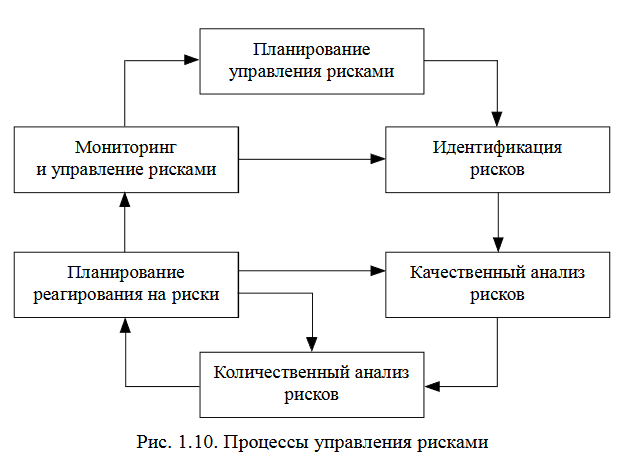 Московский институт электроники и математики им. А.Н. Тихонова
Управление надежностью   на предприятиях
Методология управления рисками в проекте
Планирование управления рисками
Методология
Распределение ролей и ответственности
Разработка бюджета
Сроки
Категории рисков
Определение вероятности возникновения рисков и их последствий
Формы отчетности
Московский институт электроники и математики им. А.Н. Тихонова
Управление надежностью   на предприятиях
Методология управления рисками в проекте
Матрица вероятностей
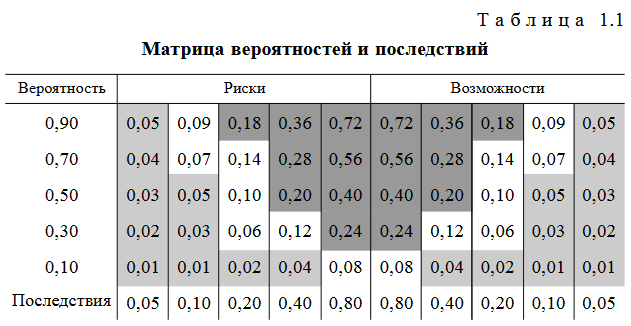 Московский институт электроники и математики им. А.Н. Тихонова
Управление надежностью   на предприятиях
Методология управления рисками в проекте
Простейшие математические модели для оценки рисков
Вероятностный подход к оценке рисков является исторически первым способом учета неопределенностей в момент принятия решения. 

Вероятностный подход позволяет определить ожидаемую прибыль (математическое ожидание)
Объективный подход
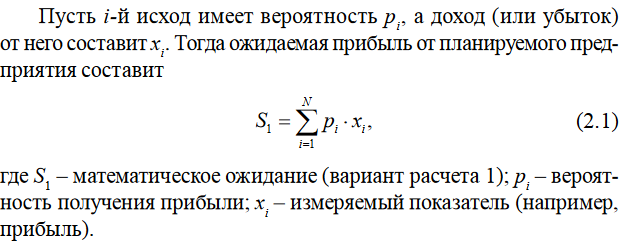 Московский институт электроники и математики им. А.Н. Тихонова
Управление надежностью   на предприятиях
Методология управления рисками в проекте
Простейшие математические модели для оценки рисков
Субъективный подход
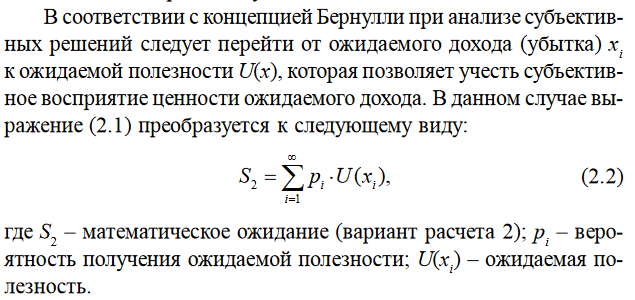 Московский институт электроники и математики им. А.Н. Тихонова
Управление надежностью   на предприятиях
Методология управления рисками в проекте
Простейшие математические модели для оценки рисков
Усовершенствование субъективного подхода
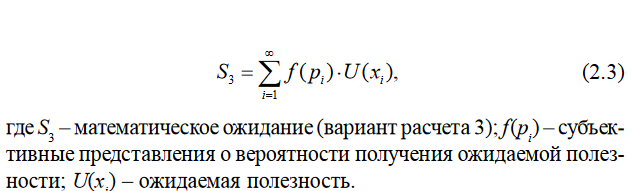 Московский институт электроники и математики им. А.Н. Тихонова
Управление надежностью   на предприятиях
Методология управления рисками в проекте
Простейшие математические модели для оценки рисков
Коэффициент вариации
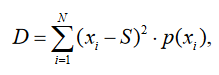 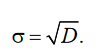 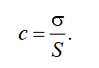 Применительно к проектному анализу коэффициент вариации является показателем риска проекта. Если коэффициент вариации меньше 33 %, то риск проекта приемлем. Если значение коэффициента вариации превышает 33 %, то риски проекта значительны.
Московский институт электроники и математики им. А.Н. Тихонова
Москва
26.09.2024 г.
Департамент электронной инженерии
Научно-учебная группа «Управление надежностью на предприятиях»Доклад подготовлен в ходе проведения исследования Проект № 24-00-024 «Развитие методов прогнозирования показателей надежности электронных модулей» в рамках Программы «Научный фонд Национального исследовательского университета «Высшая школа экономики» (НИУ ВШЭ)» в 2024 г.
Доклад «Методология управления рисками в проекте»

Докладчик Козлова Анастасия Александровна, студент 4 года обучения – ОП “ИТСС”
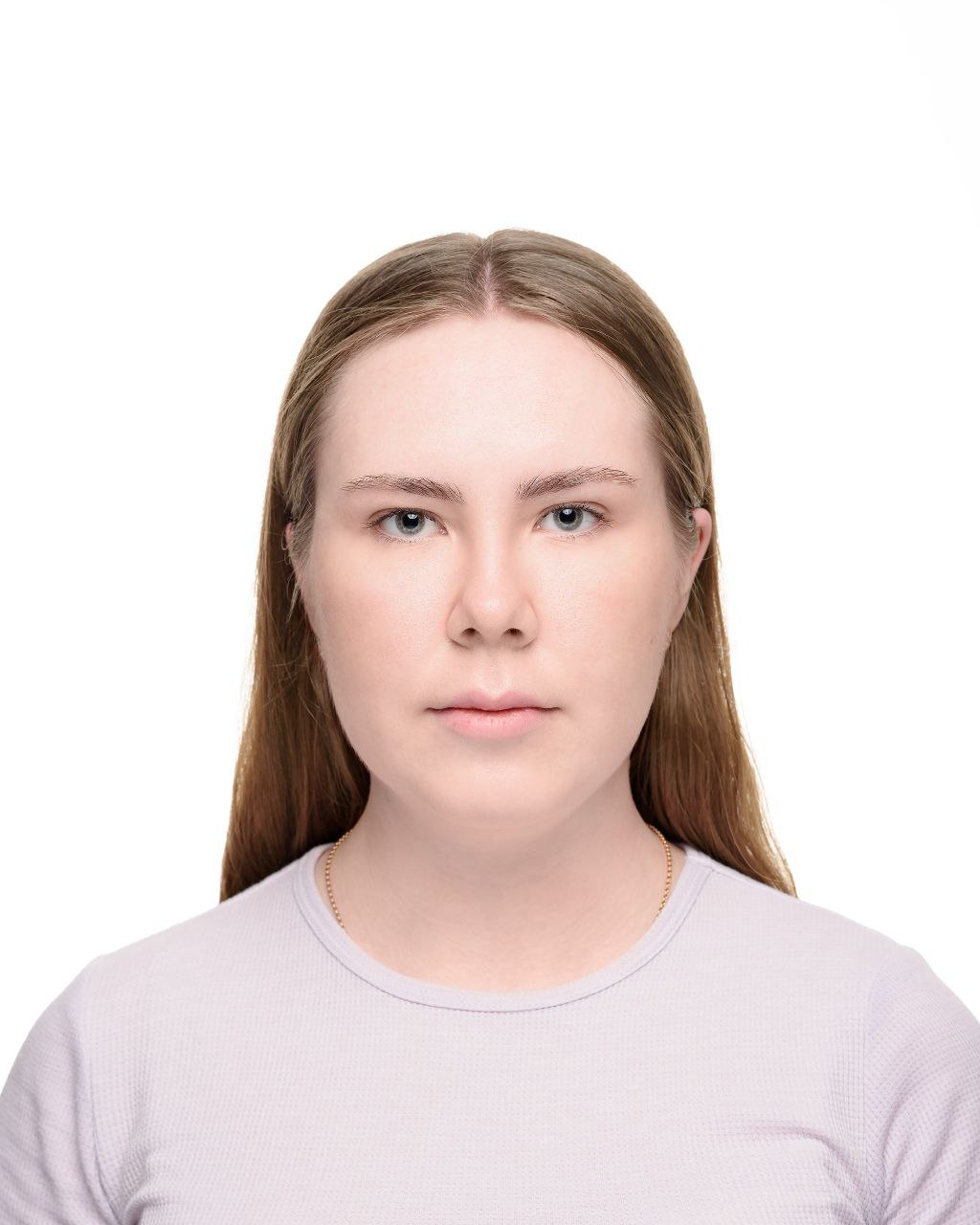